ТЕМА УРОКА:
ПРАВОПИСАНИЕ БЕЗУДАРНЫХ ОКОНЧАНИЙ ИМЁН СУЩЕСТВИТЕЛЬНЫХ  1 склонения.
В каком слове отсутствует приставка?
1) скала
2) съехать
3) сходка
4) сварка
Укажи слово с предлогом.
1) (по)други
2) (по)ехали
3) (по)берегу
4) (по)бережье
В каком слове пропущен ь?
1) скрипач_
2) доч_ка
3) с_ехал
4) помощ_
В каком слове букв больше, чем звуков?
1) парта
2) пальто
3) Юра
4) букет
Спишите слова, вставив пропущенные орфограммы:
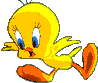 Б?седа, б?лет, п?беда, в?гон, к?л?ндарь, 
п?ртрет, пр?вит?льство, св?бода, т?л?фон, 
бер?г.
Беседа, билет, победа, вагон, календарь,
портрет, правительство, свобода, телефон,
берег.
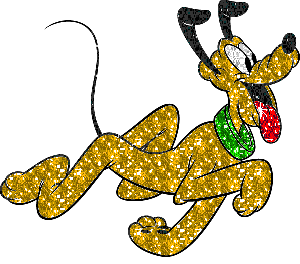 Р.п.
Д.п.
П.п.
В первом склонении, 
Помню  и  во сне, 
В предложном и дательном 
Пишу букву
е
- Как написать  безударное
                 окончание имён существительных?
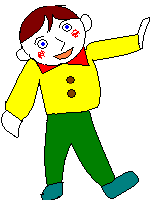 ?
Упр. 342
Подберите к словосочетаниям левого столбика устойчивые  словосочетания из правого столбика. Запишите.
Рефлексия
Мне все понятно.


Мне не все понятно.

Я не все понял и
допустил много ошибок.